Ciudad , Arquitectura y Alzheimer
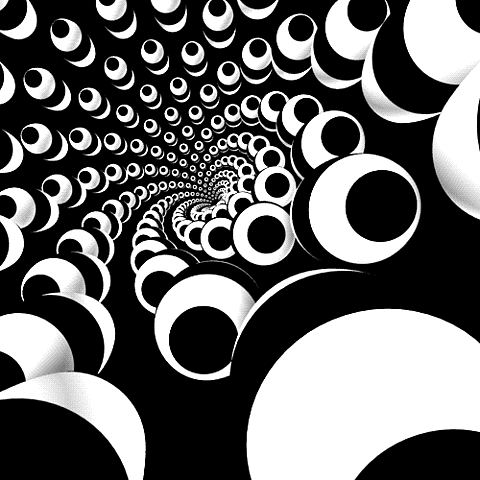 Un enfoque desde el ámbito universitario
INTRODUCCIÓN
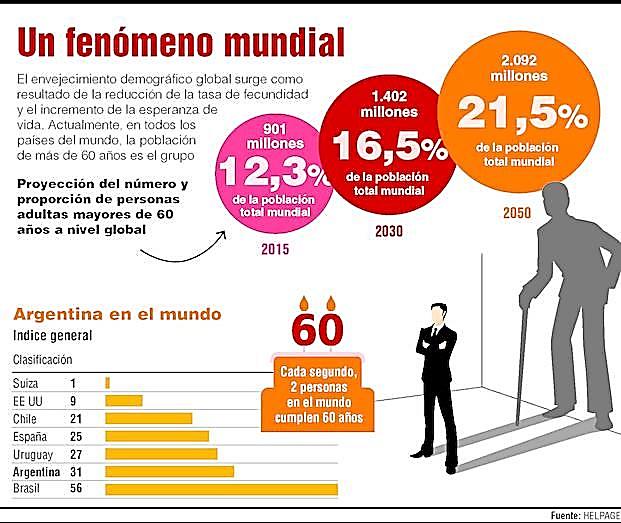 El envejecimiento  de la población
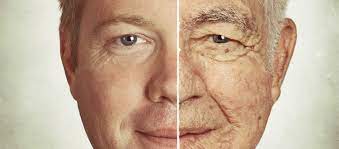 El proceso de envejecimiento paulatino
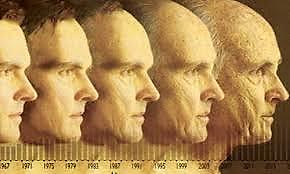 .
[Speaker Notes: 4 En el proceso de envejecimiento paulatino de la población intervienen diversos factores : 
La fecundidad, la mortalidad y las migraciones, variables que en acción combinada en el tiempo determinan el crecimiento y la estructura por edades de la población, de suma importancia para la planificación económica y social de cualquier país]
Envejecimiento
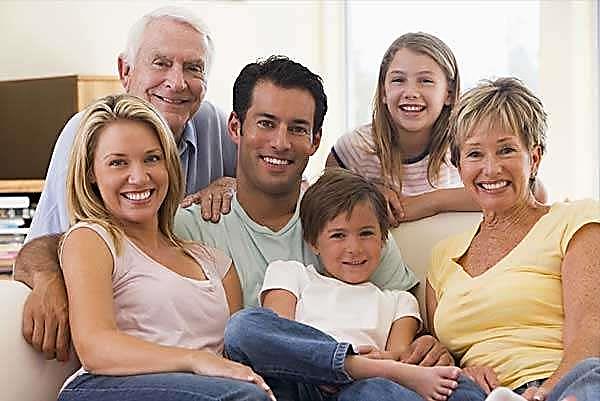 [Speaker Notes: Desde el punto de vista demográfico está relacionada con el aumento en la proporción de personas de edad avanzada con relación al resto de la población. Se ha convertido en el principal desafío demográfico de Cuba.]
Envejecimiento
[Speaker Notes: También se le define como la inversión de la pirámide de edades, debido a que el fenómeno, no es solamente un aumento de la proporción de ancianos, sino también una disminución de la proporción de niños y jóvenes entre 0 y 14 años.]
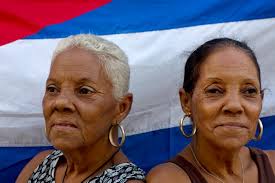 [Speaker Notes: La interacción de estos componentes, junto a otras múltiples determinaciones, condujo al acelerado envejecimiento de su población. 
La isla se convirtió en la primera economía envejecida de la región desde 2010.]
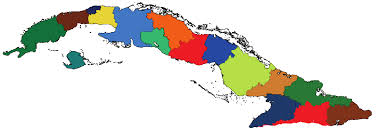 [Speaker Notes: Según CEPAL-2017, Cuba fue uno de los países de América Latina y el Caribe que más tempranamente inició su transición demográfica, debido al intenso descenso de la fecundidad, el aumento gradual en la expectativa de vida y el persistente saldo migratorio negativo.]
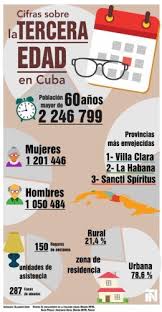 [Speaker Notes: Este fenómeno  incide en la economía, la familia, los servicios, el reemplazo del capital humano, la seguridad social y eleva los costos de atención médico/epidemiológico.]
Población de 50 años y más en Cuba
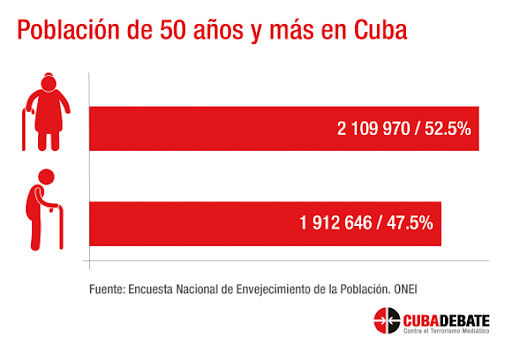 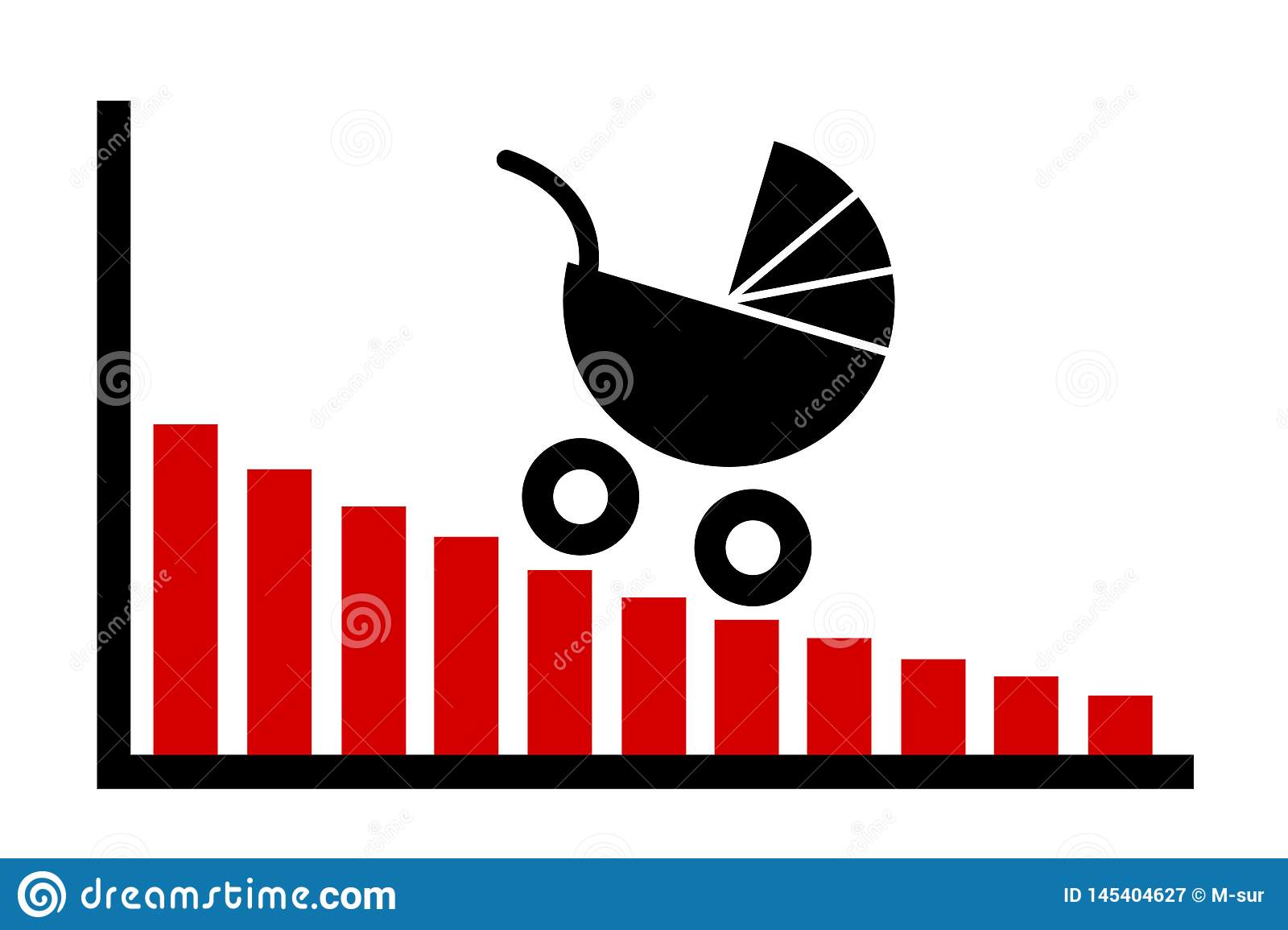 [Speaker Notes: El escenario demográfico de Cuba en los últimos 42 años, muestra una fecundidad por debajo del nivel de reemplazo desde el año 1978, provocando una reducción en el porcentaje de personas menores de 15 años.]
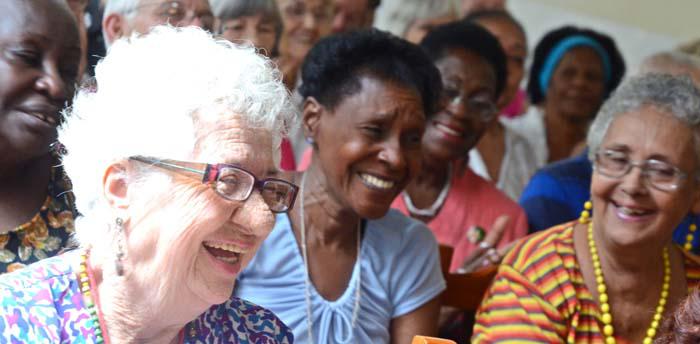 [Speaker Notes: Simultáneamente, el descenso sostenido de la mortalidad contribuyó significativamente al aumento de la esperanza de vida, factores que han determinado el aumento de la proporción de personas mayores de 60 años de manera más acelerada que cualquier otro grupo de edad.]
Índice de envejecimiento
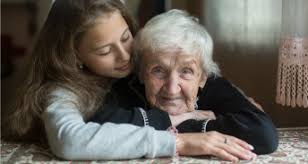 [Speaker Notes: El índice de envejecimiento de la población, expresado como la relación entre la población de 60 años y más con respecto a la de 0 – 14 años]
Evolución del índice de envejecimiento en Cuba, de 1889 a 2050
Las consecuencias del envejecimiento
“LA MEMORIA ES UN AGUA QUE SE AGOTA”Juan Clemente Zenea
Dos consecuencias notables e influyentes del envejecimiento son:
[Speaker Notes: Dos consecuencias notables e influyentes del envejecimiento son:]
Reducción  de la movilidad.
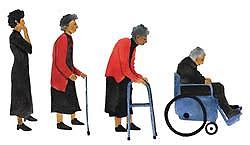 [Speaker Notes: Una de las consecuencias del envejecimiento es la reducción paulatina de la movilidad.]
Demencias seniles
[Speaker Notes: Otra de las consecuencias  son las llamadas demencias seniles, entre ellas el Mal de Alzheimer]
?
?
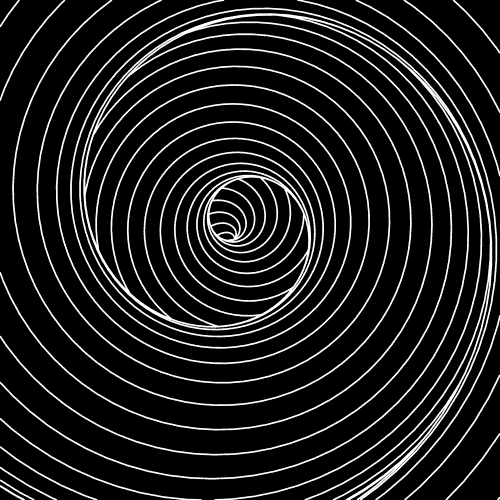 Qué es la enfermedad o Mal de Alzheimer
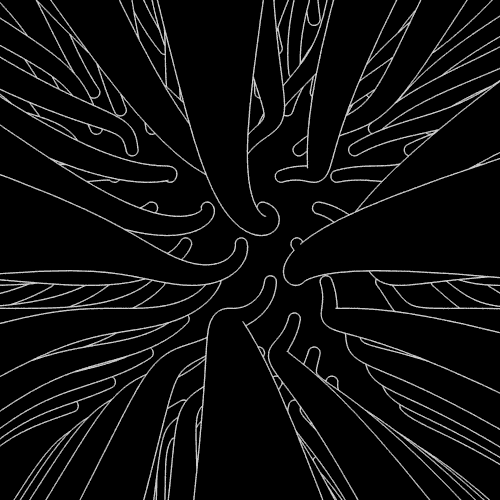 La enfermedad de Alzheimer
[Speaker Notes: La enfermedad de Alzheimer es la forma más común de demencia entre las personas mayores. 
El Alzheimer comienza lentamente.]
El Alzheimer comienza a manifestarse paulatinamente…
Principales síntomas
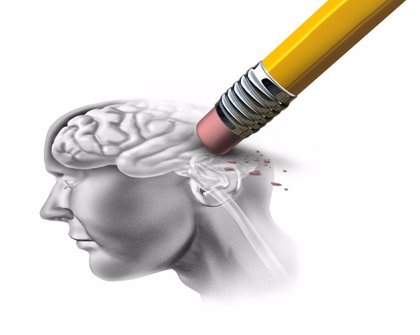 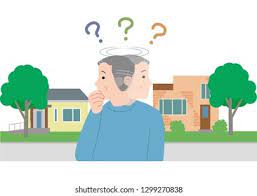 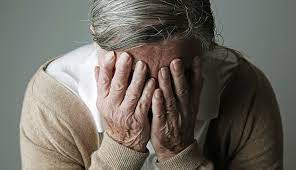 Pérdida de memoria
Desorientación 
espacio                                                                                                                                                                                                  temporal
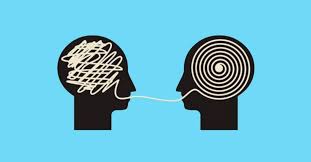 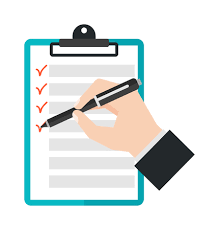 Dificultades de comunicación
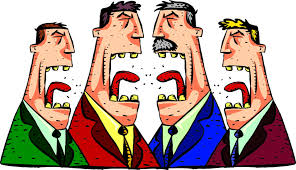 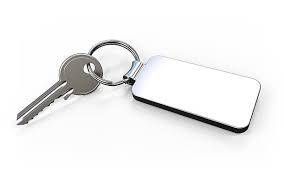 Dificultad en planificación y ejecución de tareas
Cambios conductuales
Extravío de objetos
[Speaker Notes: El alzheimer empieza a manifestarse a través de varios síntomas, como son la paulatina perdida de memoria, las crecientes dificultades de comunicación, l extravío de objetos, cambios en la conducta, la desorientación espacial y temporal, así como la dificultad para planificar y ejecutar tareas cotidianas.]
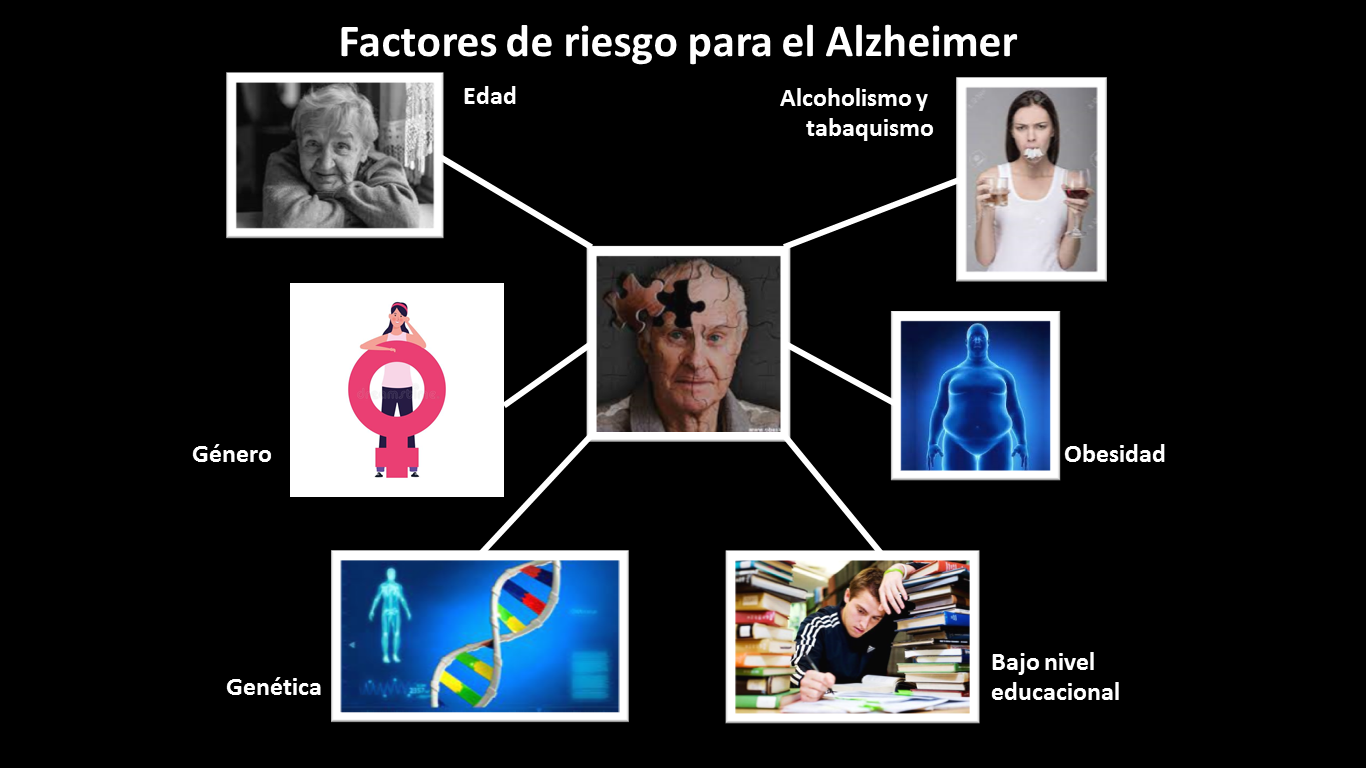 [Speaker Notes: Los principales factores de riesgo para la adquisición de este mal están relacionados con la edad, el consumo de alcohol y tabaco, la predominancia en el  género femenino, la obesidad, factores hereditarios o genéticos, y el bajo nivel de escolaridad]
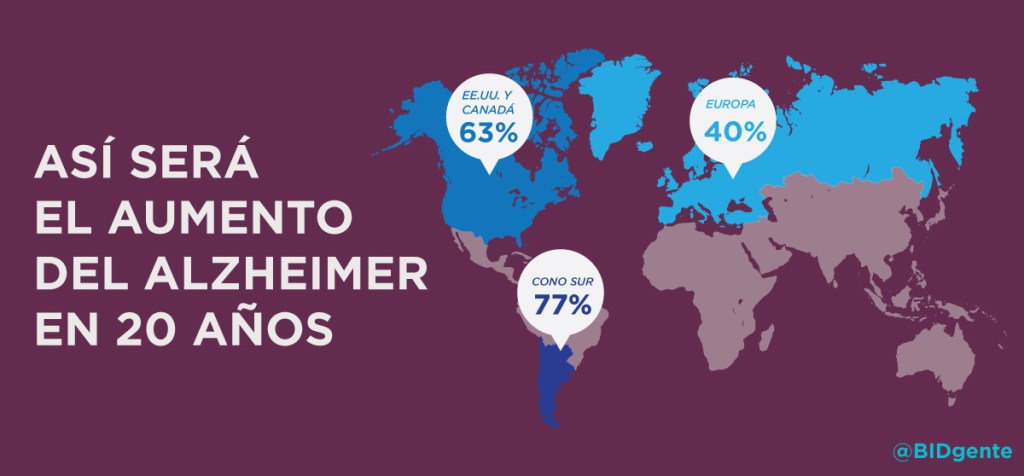 [Speaker Notes: Este problema tendrá un incremento considerable a escala global en los próximos 20 años, y en el caso de América Latina el pronóstico es de 8 millones de personas padeciéndolo, en 2030.]
Es una  carrera contra el tiempo
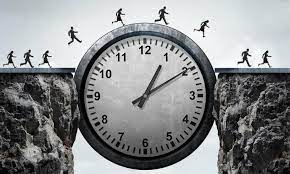 Diagnóstico y tratamiento
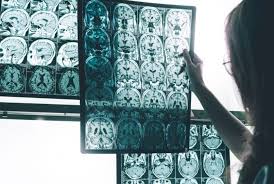 [Speaker Notes: El diagnóstico y tratamiento de las enfermedades asociadas al envejecimiento aun no tiene la efectividad deseada]
Acciones terapéuticas
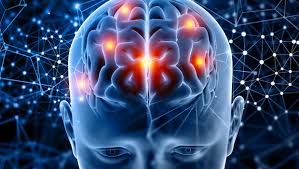 [Speaker Notes: Si bien aún no existe una cura efectiva para el Alzheimer, hay un grupo de acciones terapéuticas que pueden atenuar , en buena medida, sus efectos.]
El papel de la familia
[Speaker Notes: La familia y las relaciones sociales tienen un papel fundamental en esa posibilidad de atenuarlos.]
Técnicas de intervención cognitiva
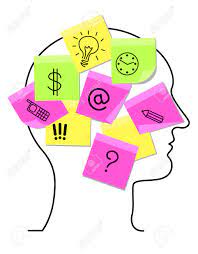 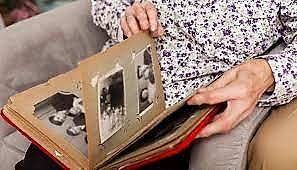 Reminiscencias
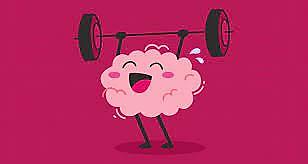 Ayudas externas 
a la memoria
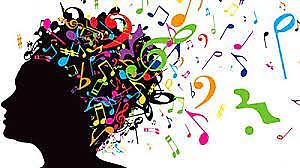 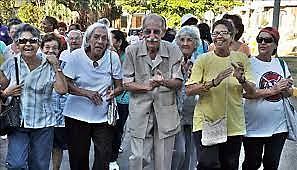 ACTIVACION 
CEREBRAL
Musicoterapia
Actividades sociales
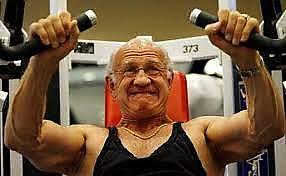 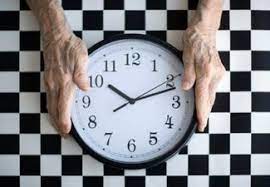 Ejercicios
 físicos
Orientación 
a la realidad
[Speaker Notes: Algunas Técnicas de intervención cognitiva muestran resultados alentadores en la atenuación  de este mal, pues intervienen el la activación cerebral :Las ayudas externas a la memoria, combinadas con la exploración de reminiscencias, la participación asidua en actividades sociales, la musicoterapia y los ejercicios fisicos, y actividades que contribuyan a la orientación a la realidad]
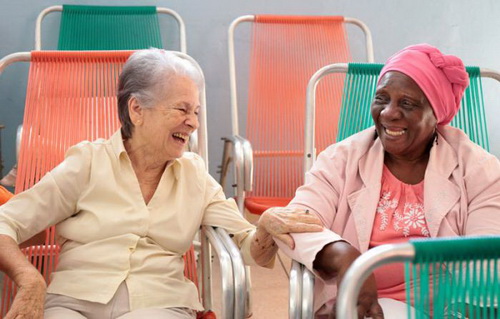 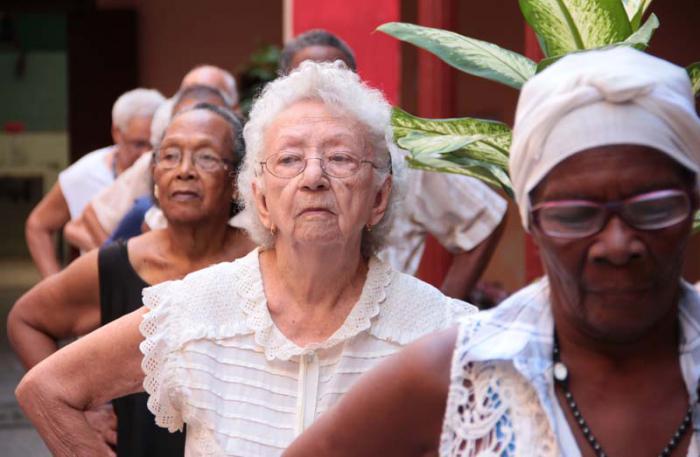 Las actividades sociales
Los ejercicios físicos
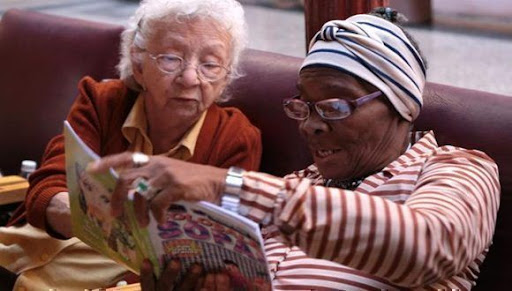 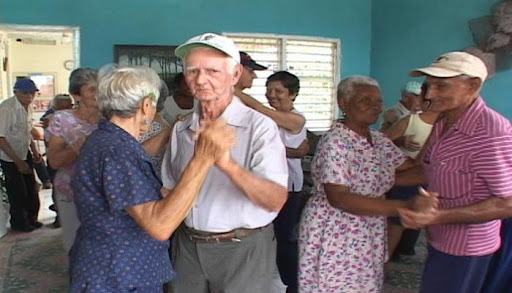 La musicoterapia
Las reminiscencias
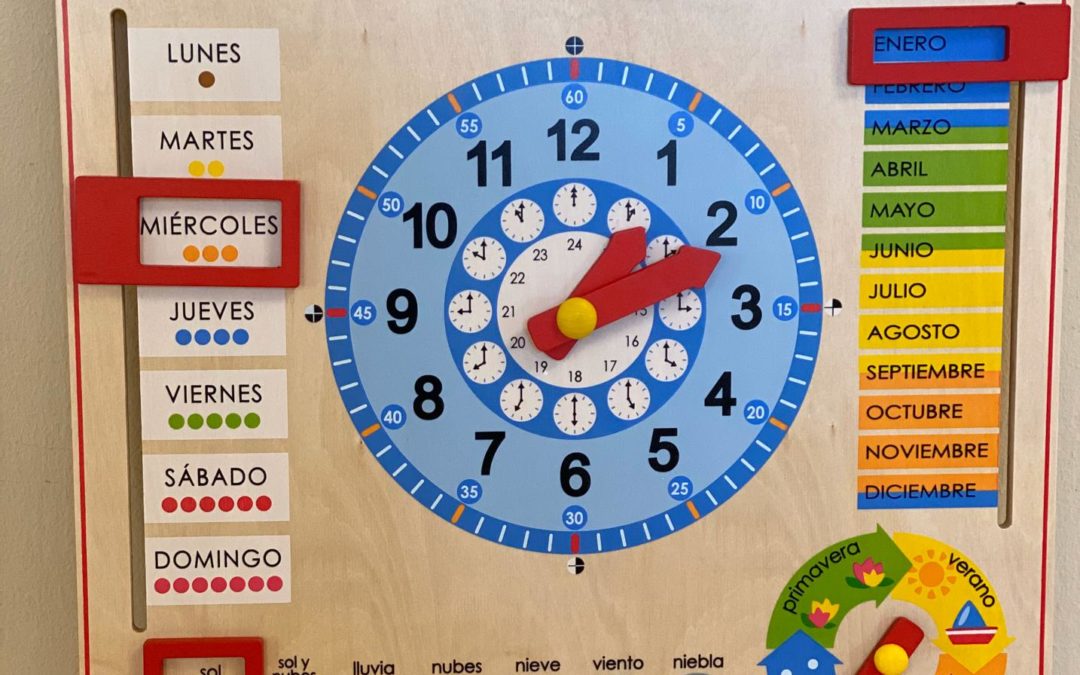 [Speaker Notes: La orientación a la realidad  transcurre en lo temporal y en lo espacial .]
[Speaker Notes: En ese sentido, la arquitectura y el diseño urbano pueden aportar una contribución  fundamental]
Papel de la arquitectura y el diseño
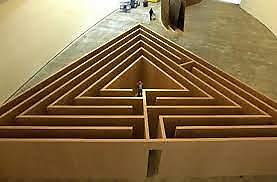 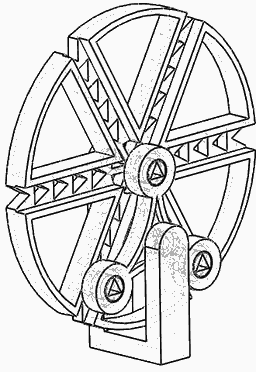 Escalas de intervención
[Speaker Notes: Es preciso abordar el problema  del papel de la arquitectura en tres diferentes escalas de intervención:]
1
Escala urbanística (Planificaciones 
Locales y Nacionales)
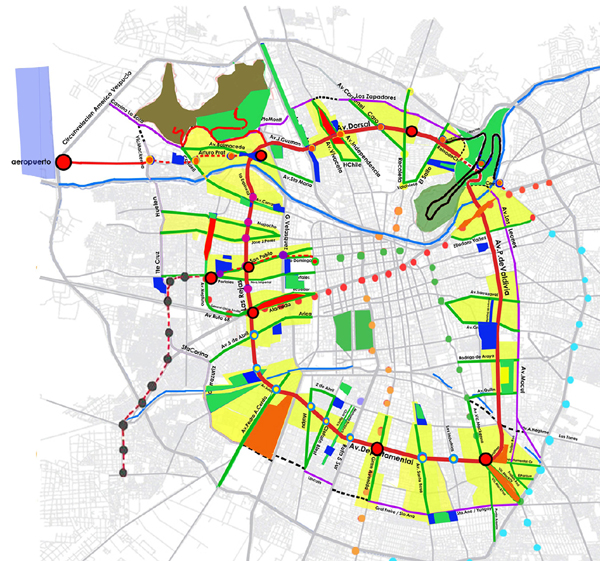 Escala Intermedia (Arquitectura) 



)
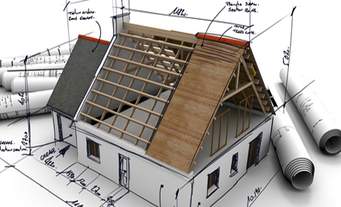 2
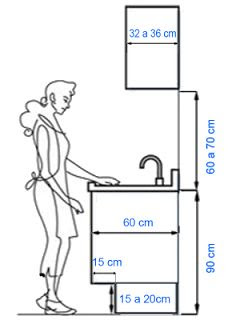 3
Escala  de diseño de industrial 
(equipamiento, uso del color, mobiliario  y señalética)
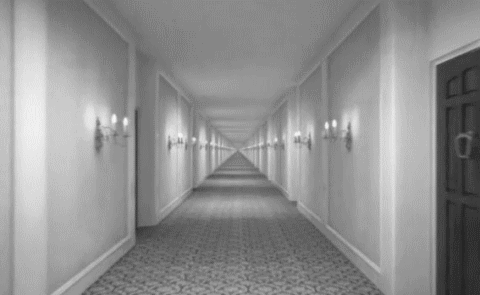 Sobre todo en el  ámbito doméstico.
[Speaker Notes: …sobre todo en el ámbito doméstico.]
Experiencias internacionales
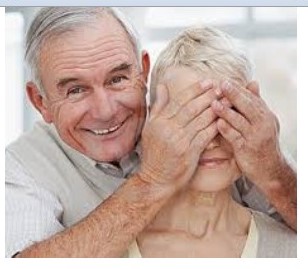 [Speaker Notes: Existen diversas experiencias internacionales (en Estados Unidos, India, Australia y Corea del Sur) y europeas (en Reino Unido, Francia y Holanda, España), que tienen en cuenta a los enfermos de Alzheimer y sus familiares.]
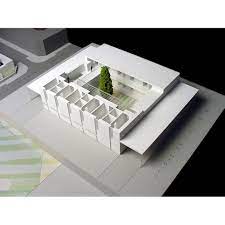 [Speaker Notes: El diseño ambiental mejora el bienestar de las personas con este tipo de demencia, elevando la arquitectura a un nivel terapéutico. 
Se debe orientar a los profesionales hacia nuevos objetivos: el modelo de inclusión social]
Se impone mejorar el sistema de información sobre las necesidades de las personas
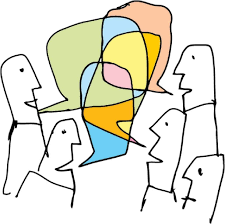 [Speaker Notes: Los arquitectos, desde su formación de pregrado, y en las especializaciones de postgrado, debieran tener un marco teórico que les facilite la búsqueda de soluciones creativas que repercutan en una mayor calidad de vida y bienestar de las personas que harán uso de esos espacios.]
Identificando las necesidades
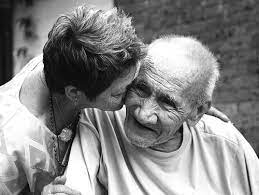 [Speaker Notes: No se trata tan sólo de identificar las necesidades de las personas que viven con alzhéimer sino también de las personas que conviven con el enfermo : el enfermo-cuidador son dos caras de la misma moneda y como tal no se deben ni pueden separar. 
Cada caso de alzhéimer tiene sus peculiaridades y requiere distintas soluciones.]
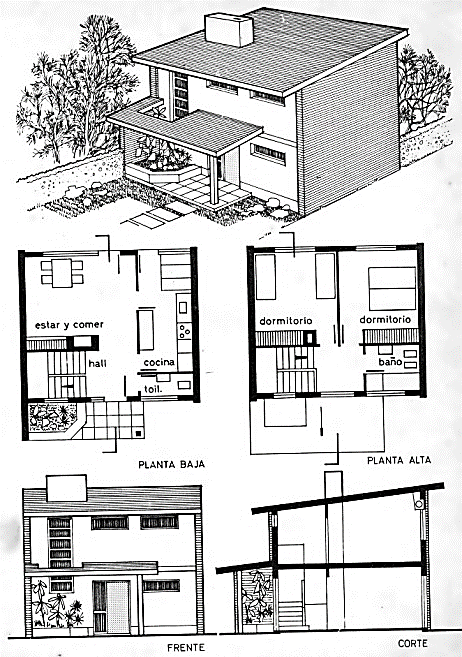 Generalidades y singularidades
[Speaker Notes: Las soluciones que se propongan mejorar la calidad de vida de las personas afectadas por la Enfermedad de Alzheimer deberán , a partir del marco general del diseño universal, plantear singularidades creativas]
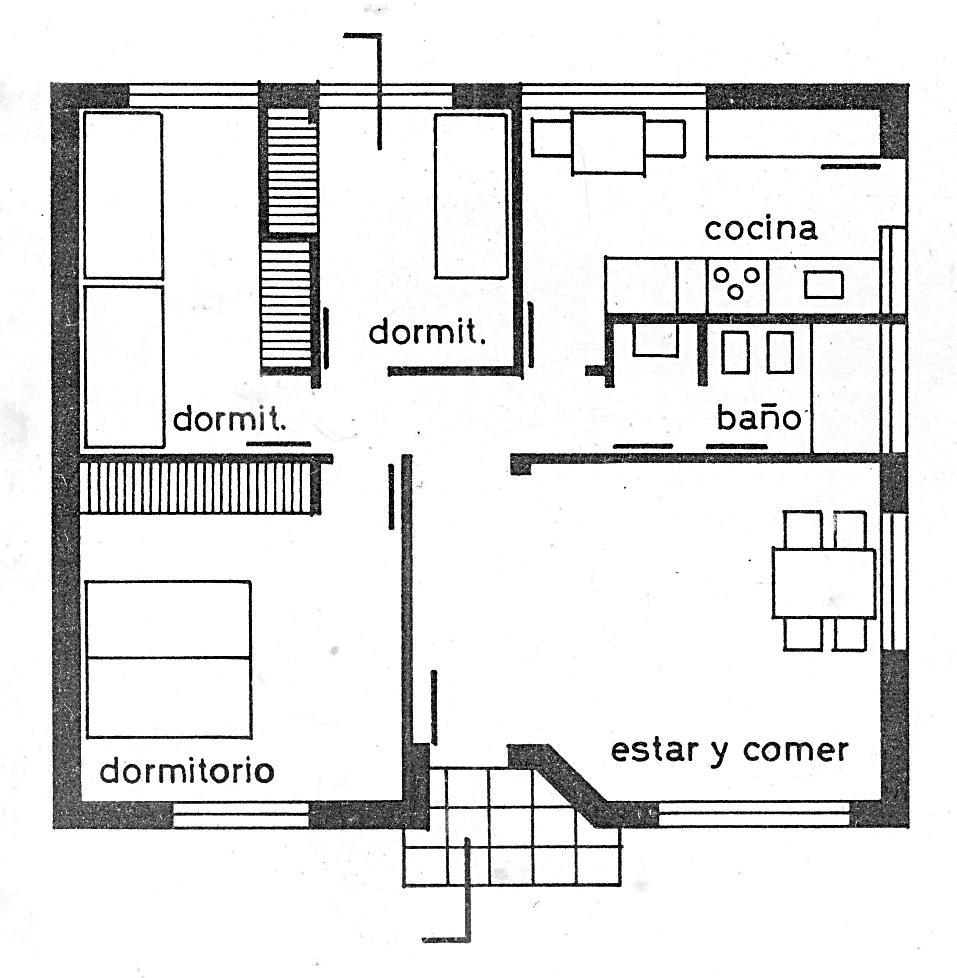 [Speaker Notes: Esas soluciones deben ser adecuadas a las necesidades y peculiaridades de la persona con alzhéimer, así como de las personas que comparten su vida con ella.]
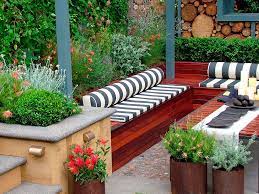 La diversidad de ambientes
Conjuntos habitacionales
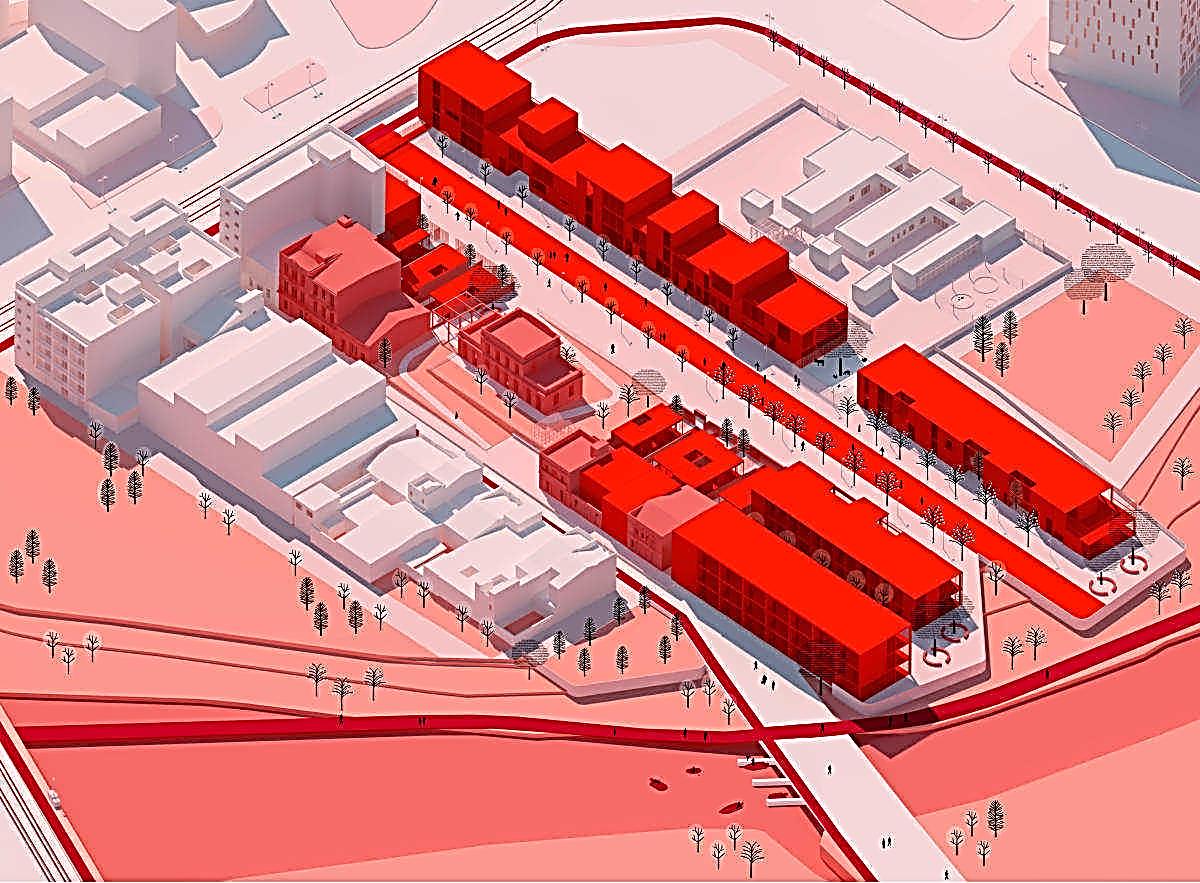 es
[Speaker Notes: Las soluciones de conjuntos habitacionales  se deben acercar a un esquema que remede la escala urbana, a partir de  organizaciones axiales o de tramas simples, como una clara alusión al ambiente de  barrio, con  una escala que facilite las interacciones personal]
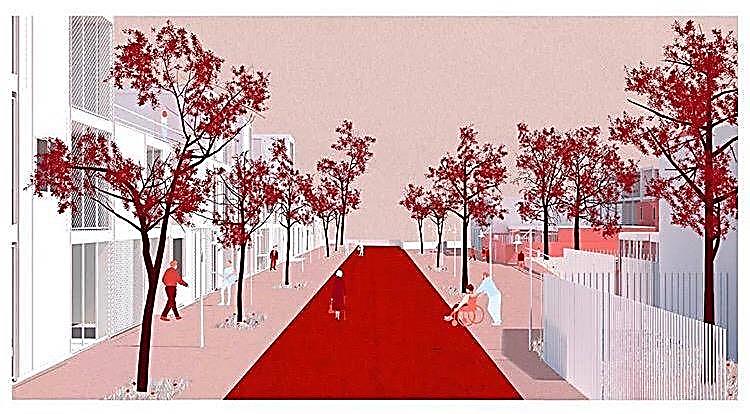 [Speaker Notes: La calle es, por excelencia, el escenario propicio para esos encuentros que reactivan la memoria, por intercambio de reminiscencias y por su contribución al rescate de la orientación espacio temporal del paciente de alzheimer]
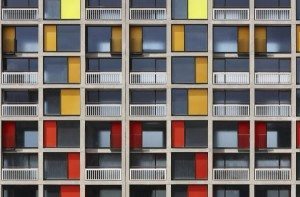 [Speaker Notes: El diseño  generado a partir de formas geométricas simples , pero enriquecido con detalles de color textura , señalética y elementos de mobiliario urbano, puede contribuir a la auto orientación y por tanto, a la recuperación de autoestima]
[Speaker Notes: Las plantas arquitectónicas de los edificios de estos conjuntos, deben recurrir a esquemas geométricas simples, organizados alrededor de espacios comunes, entre los cuales el patio interior funciona como primordial elemento de distribución espacial y es idóneo para socializar .]
Las barreras arquitectónicas:Una agravante  presente
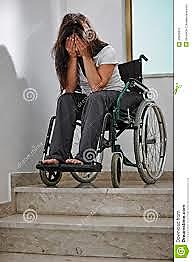 Barreras arquitectónicas en el hogar
[Speaker Notes: Se les llama barreras arquitectónicas a aquellos obstáculos físicos, que impiden a personas con movilidad reducida poder acceder o moverse con facilidad.]
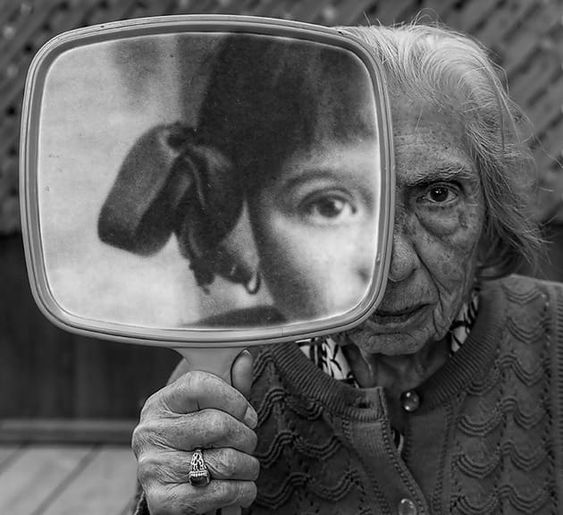 [Speaker Notes: No solo tenemos que pensar en el alzheimer o cualquier otro tipo de demencia para tener que adaptar nuestro domicilio, sino también en los cambios que pueden llegar tras  un accidente irreversible o simplemente por una circunstancia  pasajera.]
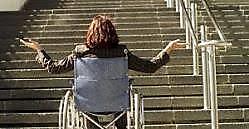 Escaleras y desniveles insalvables
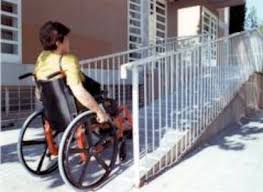 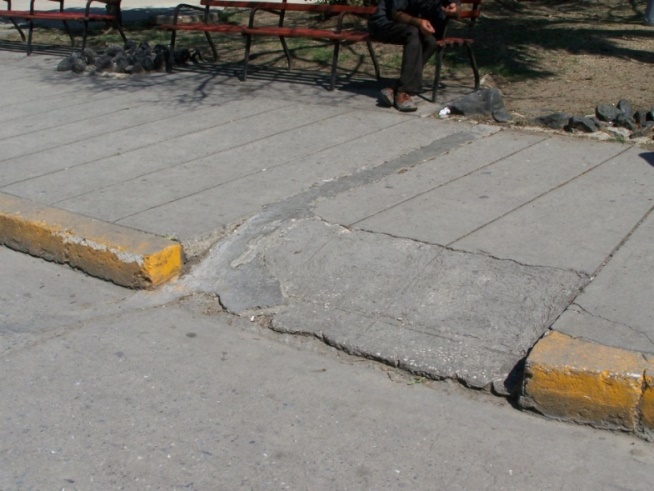 Rampas con mucha pendiente,  demasiado largas o mal ejecutadas
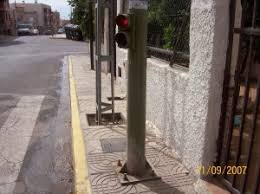 Obstáculos en las aceras
Trabajar sobre los sentidos
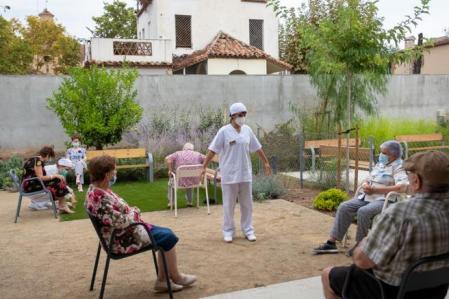 [Speaker Notes: Los sentidos son la fuente primaria de información que nutre la memoria y  que suele invocarla cuando se debilita o aparentemente se ha borrado.]
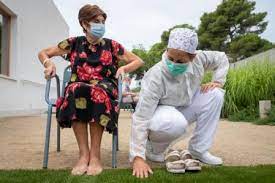 [Speaker Notes: La arquitectura terapéutica estimulará los sentidos y por tanto reactivará la memoria.Una buena arquitectura debe resultar memorable y evocadora]
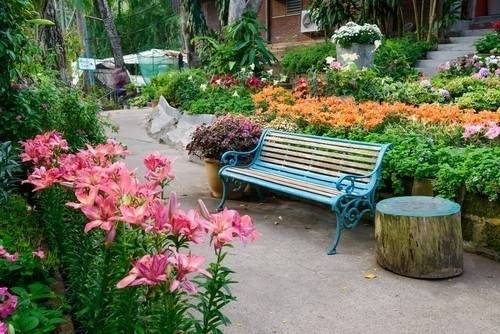 [Speaker Notes: La diversidad de texturas y el uso estimulante del color se integran en un buen diseño arquitectónico, concebido no solo como ejercicio estético, sino como   propuesta de cualidades terapéuticas]
El uso  del color y la gráfica
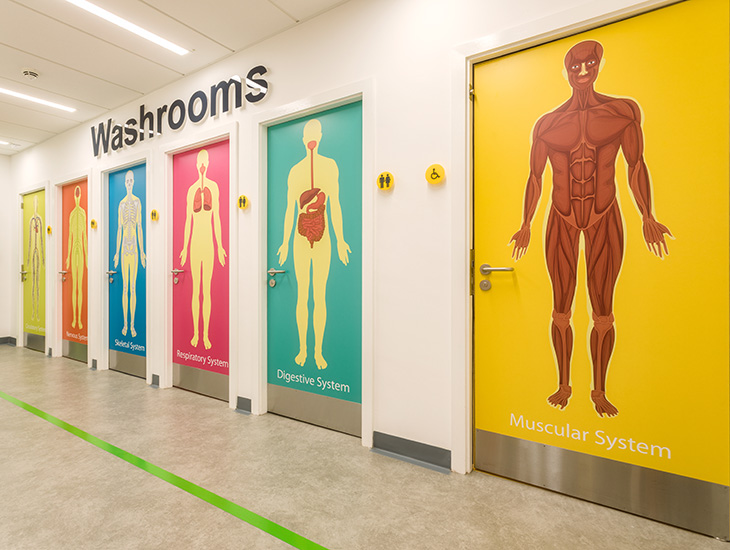 [Speaker Notes: El uso estimulante y funcional del color y la gráfica pueden jugar un papel clave en la orientacion espacial]
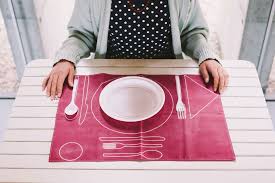 [Speaker Notes: El diseño de objetos con recursos mnemotécnicos explícitos, allana el camino de la memoria, y conjura los problemas de organización del espacio]
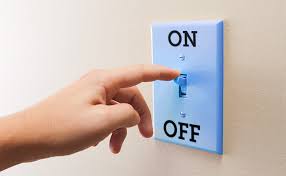 [Speaker Notes: Una aplicación de  la gráfica tan simple como efectiva puede contribuir a la orientación y a la elevación de la autoestima]
Caos urbano
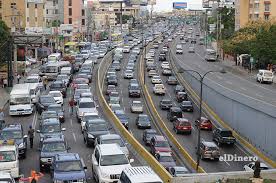 [Speaker Notes: El caos del ordenamiento,  la ocupación y uso del suelo, la irracionalidad del transporte, y el desplazamiento del peatón son algunos de los problemas no resueltos  en la ciudad contemporánea]
[Speaker Notes: La descualificación formal de la ciudad la convierte en un espacio carente de significados , con poca contribución a la orientación de las personas]
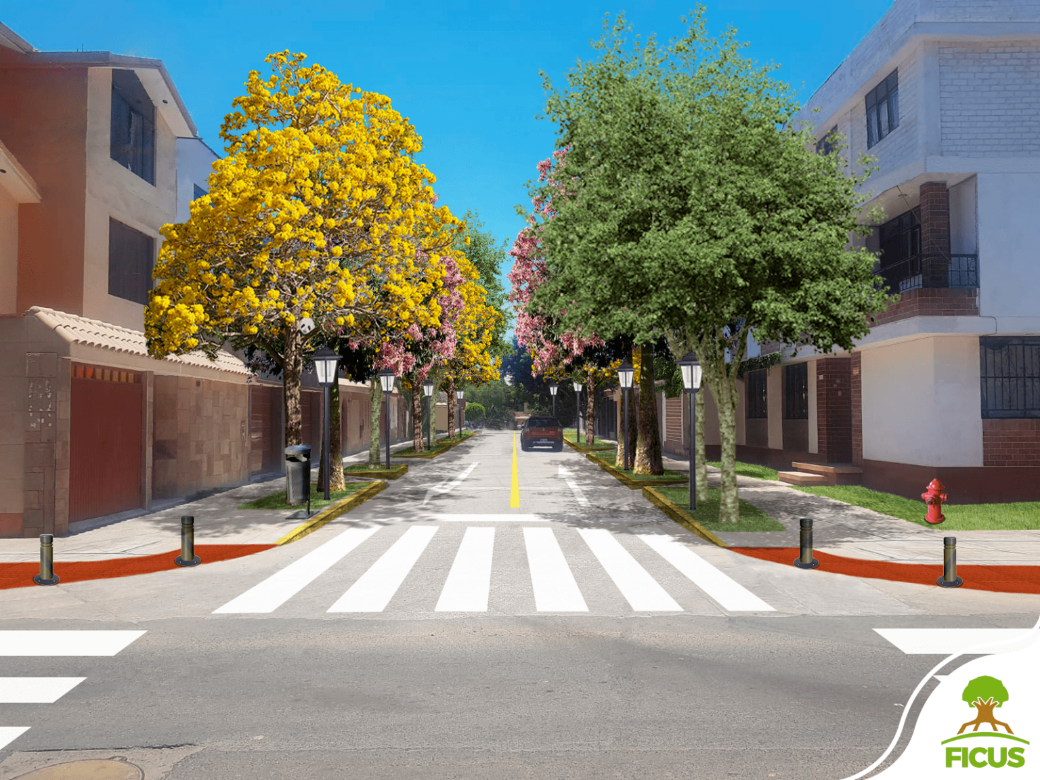 Antes
Después
[Speaker Notes: Una intervención elemental de reordenamiento del espacio urbano redunda en mayor expresividad y funcionalidad, y al singulalizarlo, estimula la memoria]
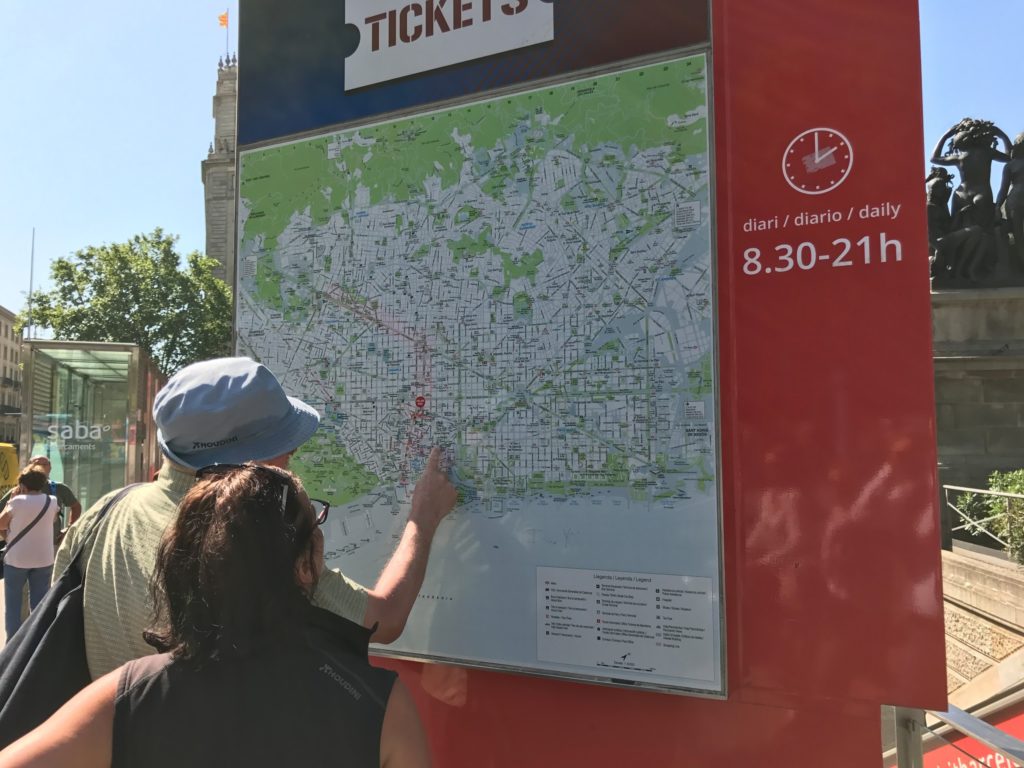 [Speaker Notes: La señalética y los mapas urbanos son una de las ideas que mas contribuyen a la orientación en el caos urbano]
CONCLUSIONES
La finalidad de este documento es llamar la atención sobre el impacto de la arquitectura en la mejora de las condiciones para enfrentar los  desafíos que presentan los cambios demográficos en la sociedad de hoy


Otro de sus  propósitos de es llamar la atención sobre responsabilidad social de la Universidad para, desde la docencia e investigaciones, ser consecuente con su papel de formar arquitectos comprometidos con un hábitat inclusivo y sostenible.




Se debe  hacer énfasis en la integración de la  población adulta mayor en la sociedad. A este propósito  debe contribuir el reordenamiento urbano, en la medida en que proporcione seguridad , facilite la orientación e garantice espacios adecuados para el encuentro y permanencia  de este grupo etario
1
2
3
RECOMENDACIONES
1
Incluir el tema de modelación de la arquitectura y de  espacios en la ciudad para personas con Alzheimer dentro de el repertorio temático de los proyectos de arquitectura que se imparten a partir del tercer año en esta Carrera.

Proponer este tema como potencial problemática para futuros  Trabajos de Diploma .

Incluir el tema  como un acápite dentro de la línea de investigación de Arquitectura, e integrar a ella un Grupo de Trabajo Científico a tenor con los propósitos de la Nueva Agenda Urbana, y los objetivos hacia el 2030
2
3
Fuentes consultadas
Arquitectura para el alzheimer, ¿Residencia o viviendas adaptables?.Experiencias nacionales e internacionales : Trabajo Fin de Grado junio, 2016, Autor: Romero Vergara, Guadalupe.Universidad de Sevilla. Departamento de Proyectos Arquitectónicos.
Título original: El vínculo de la contaminación en la ciudad y nuestra salud. Jueves, 9 febrero 2017 
La arquitectura se vuelca en los enfermos de Alzheimer. http://www.elmundo.es/elmundosalud/2011/09/23/neurociencia/1316796637.html .María Sánchez-Monge | Madrid Actualizado lunes 26/09/2011 08:49 horas
El diseño, herramienta del caos para la ciudad. Mario Fernando Uribe Orozco. https://blogs.iadb.org/transporte/es/el-diseno-herramienta-del-caos-para-la-ciudad/
Nuestras calles lo necesitan.August 26, 2021 Krishan Barr Rosso. https://blogs.iadb.org/transporte/es/nuestras-calles-lo-necesitan/
Manual de Diseño Urbano / compilado por Daniel G. Chain. - 1a ed.  Ministerio de Desarrollo Urbano del Gobierno de la Ciudad Autónoma de Buenos Aires, 2015.  152 p. : il. ; 20x27 cm. ISBN 978-987-29897-6-7 
El envejecimiento de la población . Cuba y sus territorios 2020. Oficina Nacional de estadísticas e Información. Edición julio 2021.Correo electrónico: difusion@onei.gob.cu 
Nueva Agenda Urbana . © 2017 Naciones Unidas. Español 2017. ISBN: 978-92-1-132736-6
Por una arquitectura y ciudades  flexibles, sin barreras,
y que potencien  
el universo cognitivo
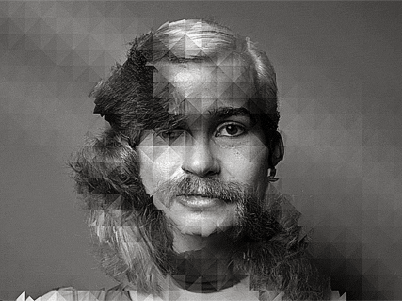 FIN
NOVIEMBRE DE 2021